Once empowered, always empowered: UASA’s views with regards to the Mining Charter 3
Does the recent high court judgement set aside key provisions relating to Black empowerment in South Africa’s Mining Charter III?
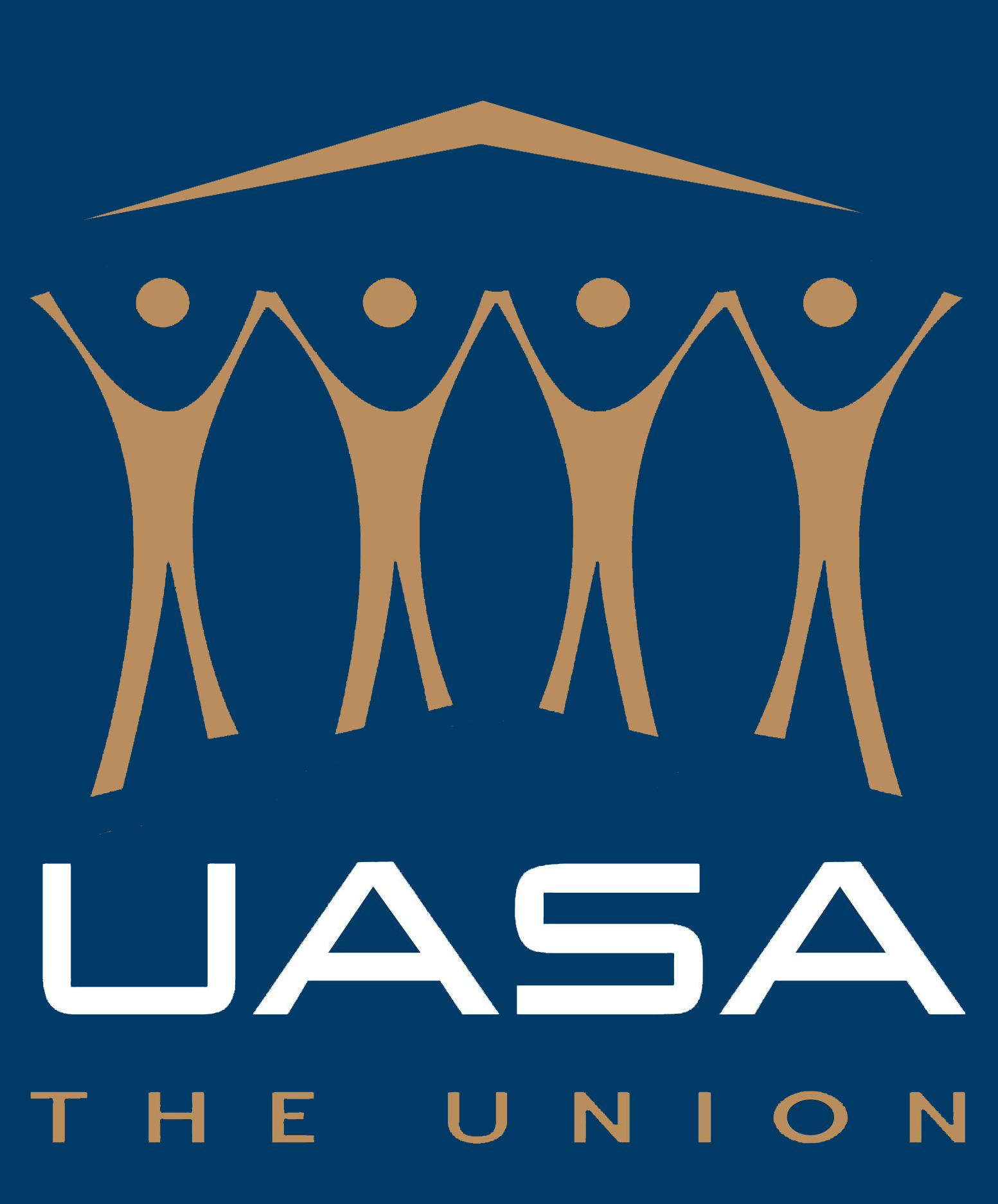 South Africa is the world’s largest producer of platinum, and has built a legacy as one of the most productive mining countries in the world, but the uncertainty with regards to legislation has caused that gold production has dwindled, with investment in exploration across the entire mining sector reaching an all-time low off global exploration spend.  
UASA is of the opinion that the regulatory uncertainty is cited as the reason for this fall in investment. Therefore, when the long-awaited South African Mining Charter III, also known as the Broad-based Socio-economic Empowerment Charter for the Mining and Metals Industry, was first published in 2018, UASA hoped that investor confidence would return to the sector and turn our Mining Industry in to a “Sun rise industry rather than a Sun Set Industry”
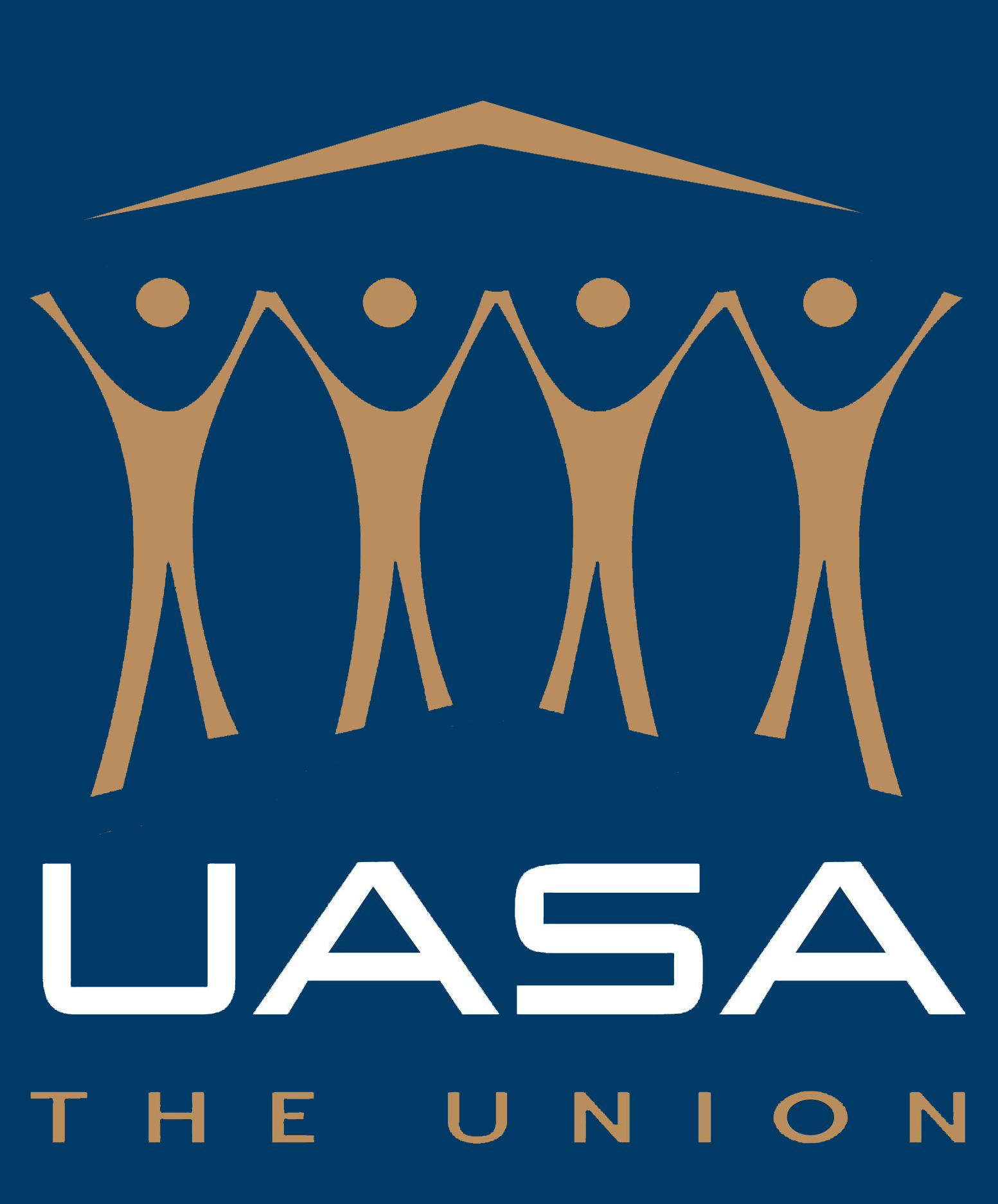 Under the previous charter, 26% of company shares was allocated as part of a Black empowerment agenda to counteract the challenges of the past in South Africa.  Mining Charter 3 states that these should be held in perpetuity, the technical implication of this meant that black-owned shared could only be sold on to other black citizens. UASA has always held the view that this prevented the share holders to sell to the highest bidder.  This doubling down led UASA, to declare the charter to have the effect of ‘diluting shareholders and stifling investment in the sector.’
Mining charter 3 also required miners to buy 70% of goods and 80% of services from Black-owned companies, which many industry groups feel is unrealistic.
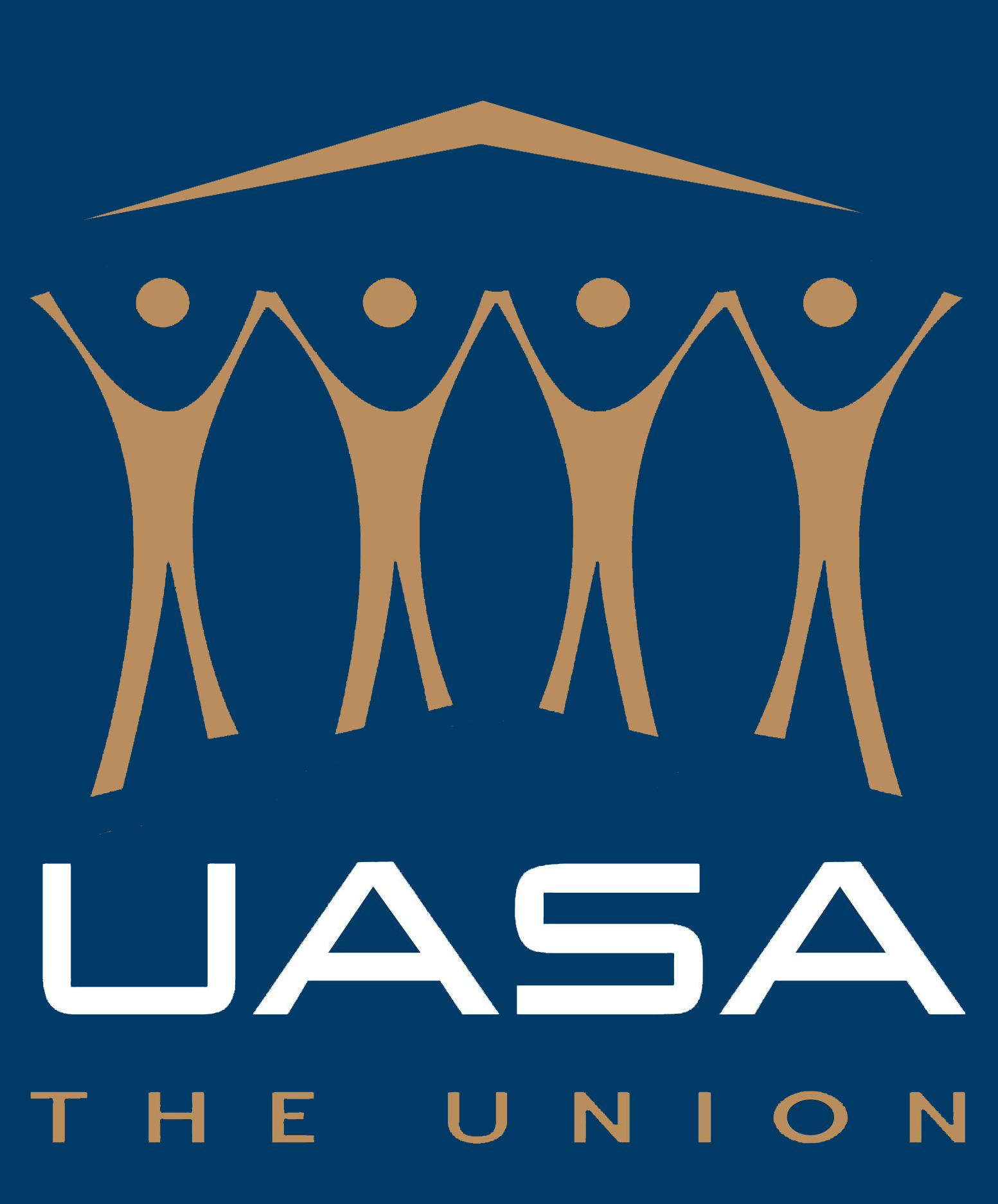 Legal uncertainty
The difficulty the Investors  had with the charter was that it contains sanctions –
specifically section 47 of the Mineral and Petroleum Resources Development Act 2002 (MPRDA), which allowed the Minister of Mineral Resources and Energy to cancel a mining right if the terms of the charter are not adhered to.

The main outcry from the sector was that the Charter is a policy document and not legislation, which are notably different.

This was also the notable finding of a lawsuit filed by the Minerals Council against The Minister of Mineral Resources and Energy, and thirteen others, including the South African Diamond and Precious Metal Regulator, Mining  Affected Communities United in Action, and Women Affected by Mining  United in Action.
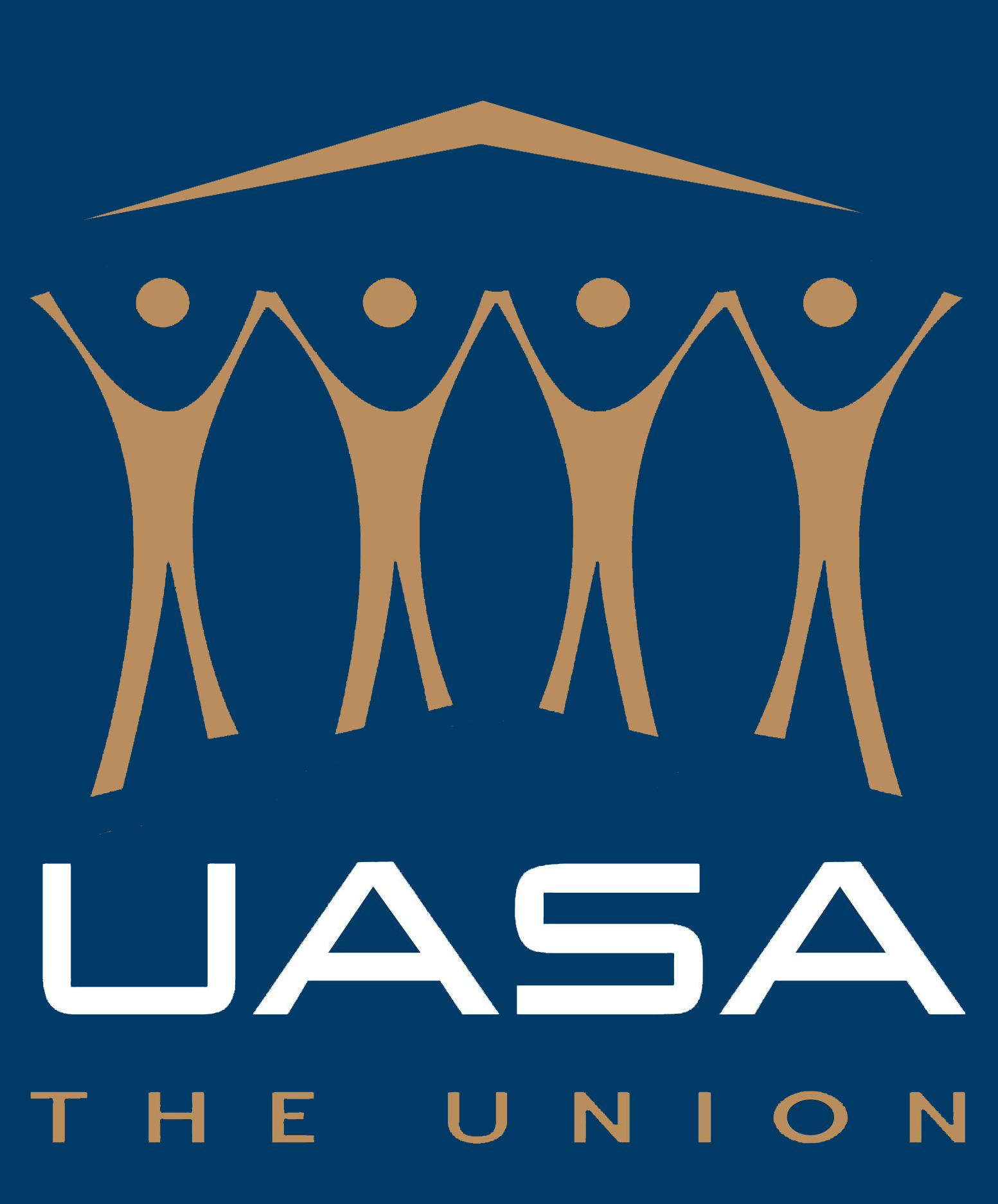 UASA always held the same view of the Minerals Council who argued that the new charter created confusion around the level of enforcement that was allowed if companies were unable to comply with certain aspects, a point of particular importance, as the charter stated it was ‘effective immediately’. As such the Mineral Council asked for several provisions, including the procurement and continuation of shareholdings requirements, to be set aside. 

On 21 September 2021, the Gauteng High Court delivered a unanimous judgment that the charter is policy and not legislation or subordinate legislation – as long contended by the Department of Mineral Resources and Energy (DMRE). Finding essentially that it does not empower the Minister to make law, the requested provisions were set aside.
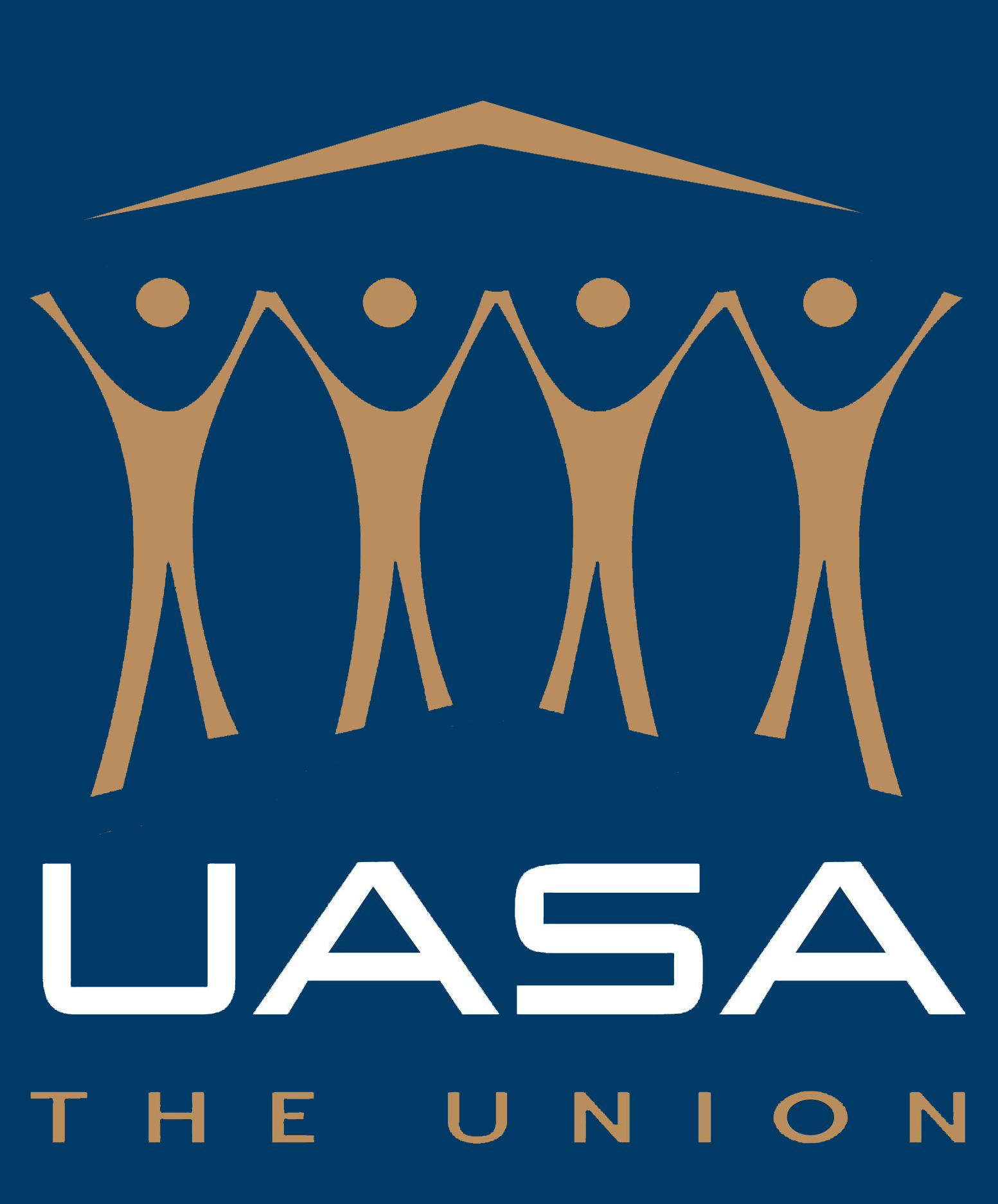 In Conclusion the contested 2018 Mining Charter is not a binding instrument of law but instead a policy document, effectively underscoring the principle of “once empowered, always empowered” in the industry, as ruled by the High Court.
 
While mining companies have long argued that the sweeping changes in the charter, including the need to refresh black ownership levels to 30% from 26% on transfers and renewals of mining rights, were detrimental to their business,  UASA believes a top-up to 30% would have been beneficial for our members.
However, we accept that the issue of “Once empower, always empower” has now been decided and welcome the ruling. It will certainly encourage foreign investment in South Africa. 
 
The ruling comes at the right time for the South African economy, especially after two years of Covid-19-related lockdowns. This would allow investors to conduct their independent due diligence investigations in South Africa.
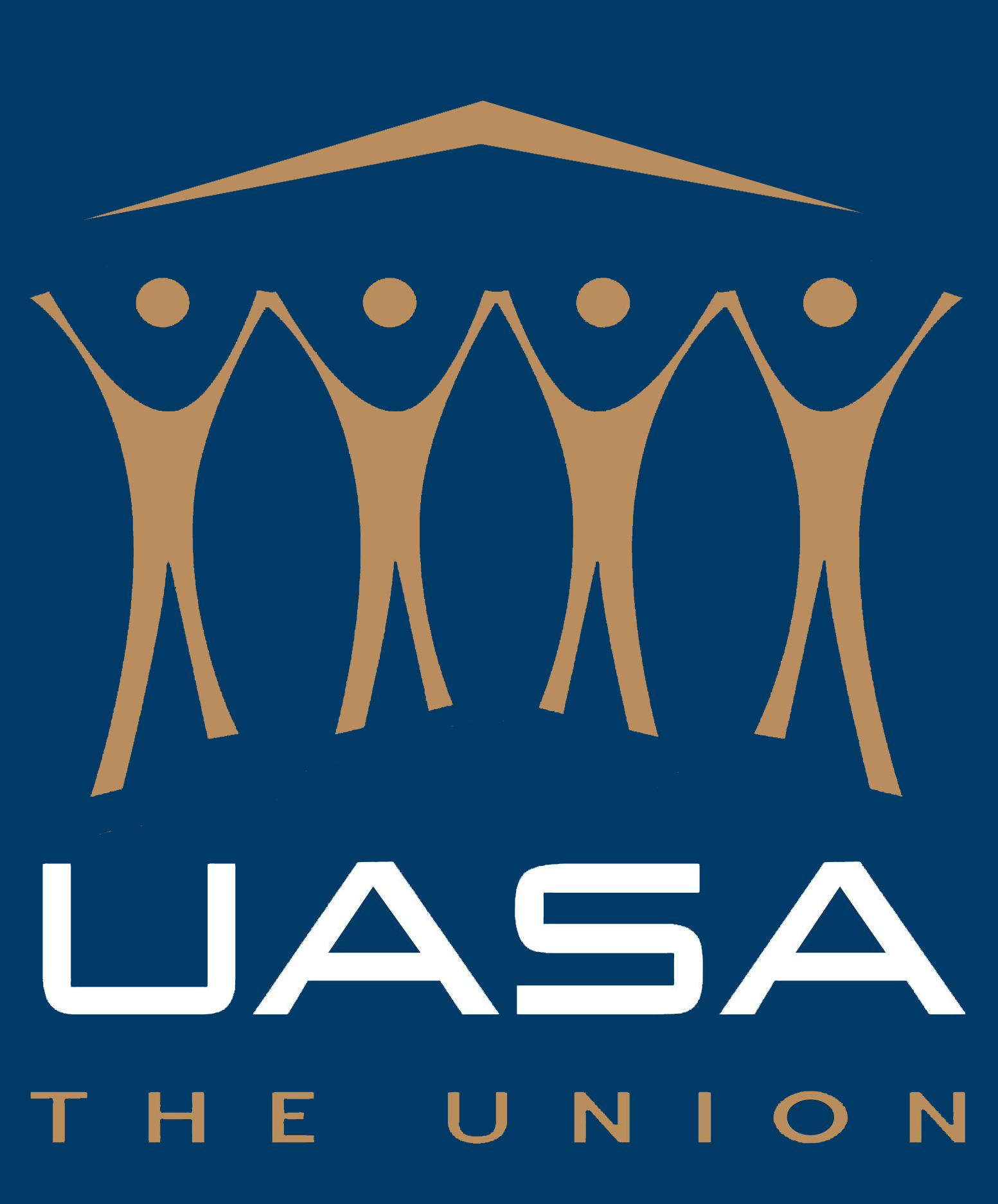 The Department of Minerals and Energy can now go ahead with the setting up of its electronic one-stop shop where future investors can apply for prospecting and mining licences at one department as the current system of different government departments is not conducive to business. 
 
The ruling will most definitely contribute to our vision that the mining industry is a sun rise industry instead of a sunset industry.
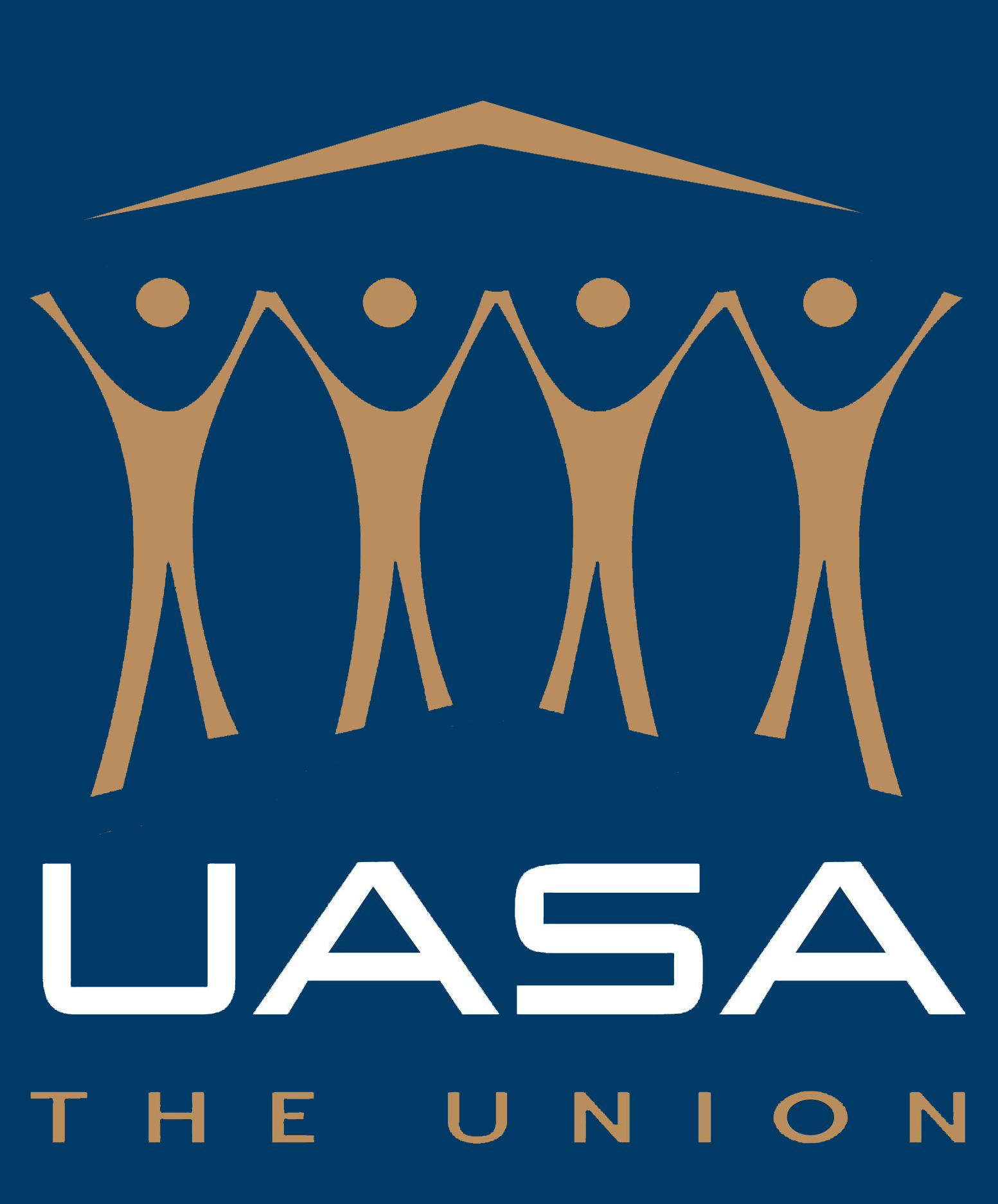